Дополнительная общеразвивающая программадошкольного образования«Учимся читать»Срок реализации 2 годаДля детей старшего дошкольного возраста
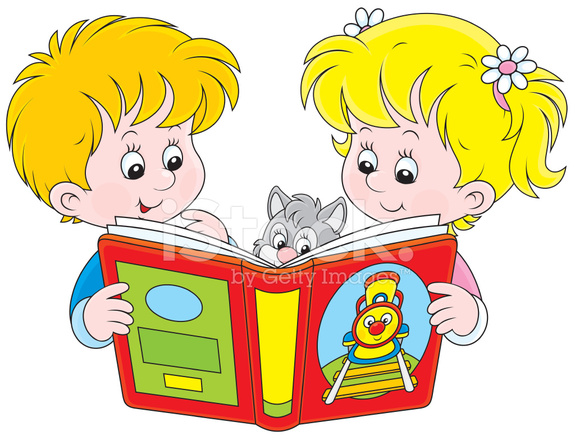 Автор-составитель:
Федоренко Светлана Юрьевна,
воспитатель  филиала «Звездочка»
МБДОУ «Детский сад №4 «Радуга»
Дополнительная общеразвивающая программа имеет культурологическую направленность. Программа способствует подготовке детей дошкольного возраста к обучению в школе, формирует определенный запас знаний, и в первую очередь, навыки чтения и умение достаточно свободно и правильно говорить.
Актуальность дополнительной общеразвивающей программы. 
Программа отвечает современным задачам подготовки
дошкольника к школе, ее актуальность заключается в 
глубоком, планомерном развитии речи детей и обучении их чтению. Это продуктивная деятельность ребенка, в процессе 
которой формируется осознанное отношение к языку.
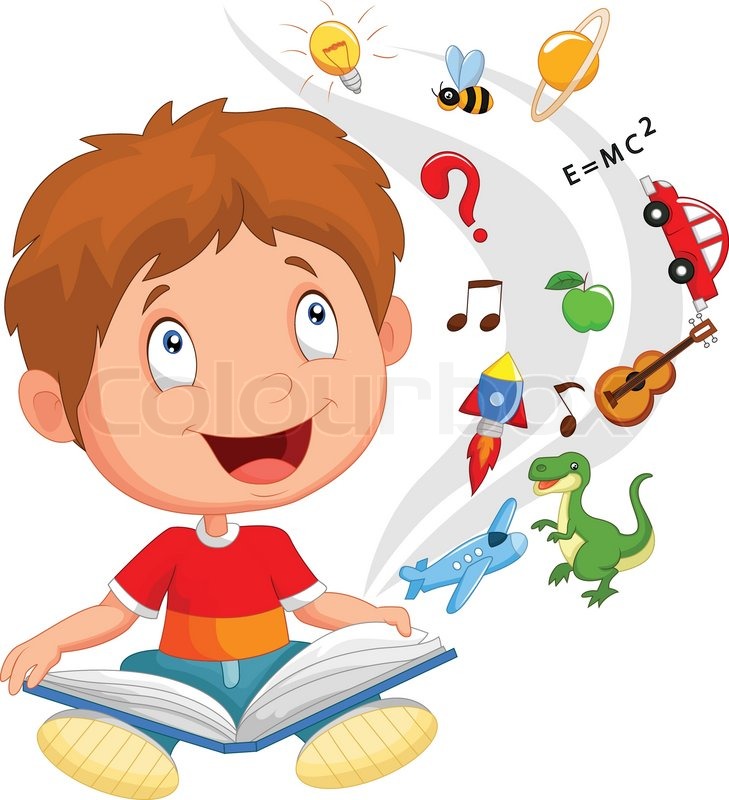 Новизна программы состоит в определении универсальных учебных действий при обучении чтению детей дошкольного возраста в соответствии с 
федеральным государственным образовательным стандартом
Принципы построения дополнительной образовательной программы  
Программа  составлена  на  основе  традиционных  дидактических принципов :  доступности,  наглядности,  связи  
теории  с  практикой,  от простого к сложному 
и т.п., которые отражены в дошкольной педагогике.
Цель программы: обучение детей дошкольного 
возраста чтению и развитие устной речи.
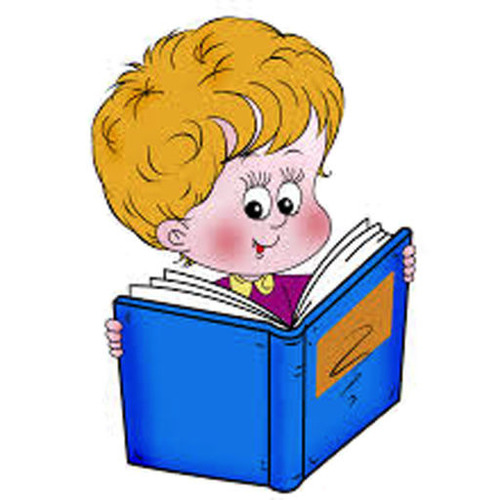 Структура программы
Формы организации образовательного процесса
Основной формой организации образовательного процесса является групповое обучение.
Формы проведения самые разнообразные: игра, путешествие, спектакль, встреча со сказочным героем, соревнование, конкурс, 
заочная экскурсия и т.п.
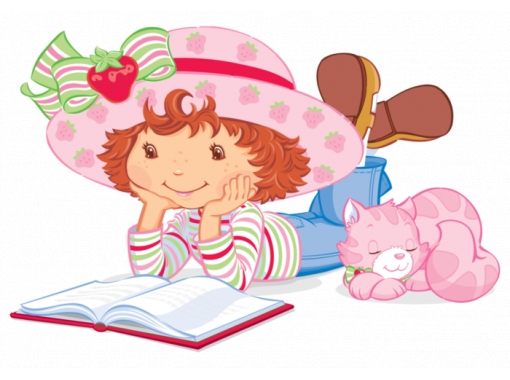 Педагогическая диагностика.
Основным способом проверки ожидаемых результатов является диагностика знаний, умений и навыков детей по методике В.П.Симонова (1,2,3 балла). Диагностика проводится один раз в год: направлена на определение уровня усвоения детьми материала, изученного в течение учебного года 
Формы подведения итогов реализации дополнительной образовательной программы.
Формой поведения итогов реализации данной 
программы являются открытые мероприятия с 
присутствием  родителей, участие воспитанников 
в конкурсах и фестивалях; сравнительный анализ 
диагностических данных.
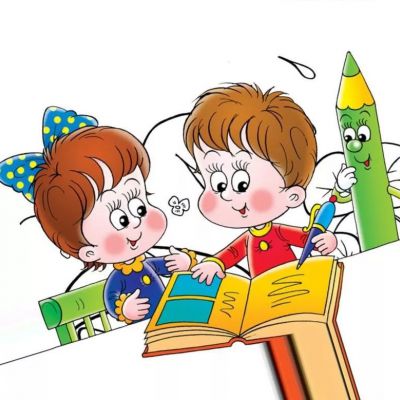 Спасибо за внимание